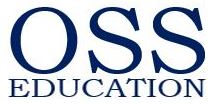 BUSCOM301 Business Communication
Session 01
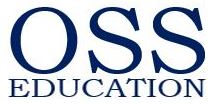 Housekeeping
Work health and safety.
Emergency procedures.
Session times.
Facilities.
v20220801
BUSCOM301 Business Communication – Session 01
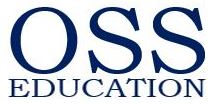 BUSCOM301 - Application
Business Communication

This unit covers the skills and knowledge required to research, analyse, and practice communication in a work environment.

This unit applies to individuals who will work at almost any level of any organisation. 

The unit provides and introduction to the various concepts and skills associated with workplace communication.
v20220801
BUSCOM301 Business Communication – Session 01
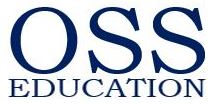 BUSCOM301 - Sessions
Business Communication
Workplace Communication Principles
Effective Workplace Relationships
Organise and Manage Meetings
Written Communication
Oral Communication
Graphic Communication
v20220801
BUSCOM301 Business Communication – Session 01
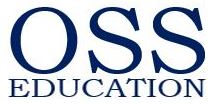 BUSCOM301 - Sessions
Business Communication
7. Media Programming
8. Research, Logic and Persuasion
9. Negotiation and Conflict Management
10. Intellectual Property
11. Business Document Design
12. Communication Strategies and Review
v20220801
BUSCOM301 Business Communication – Session 01
Session 1:
Workplace Communication Principles
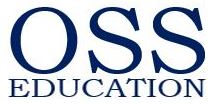 Session 01 Learning Objectives
Theories of communication. 
Business communication in context. 
Culture and business communication.
Assessing communication barriers.
Planning assessments.
v20220801
BUSCOM301 Business Communication – Session 01
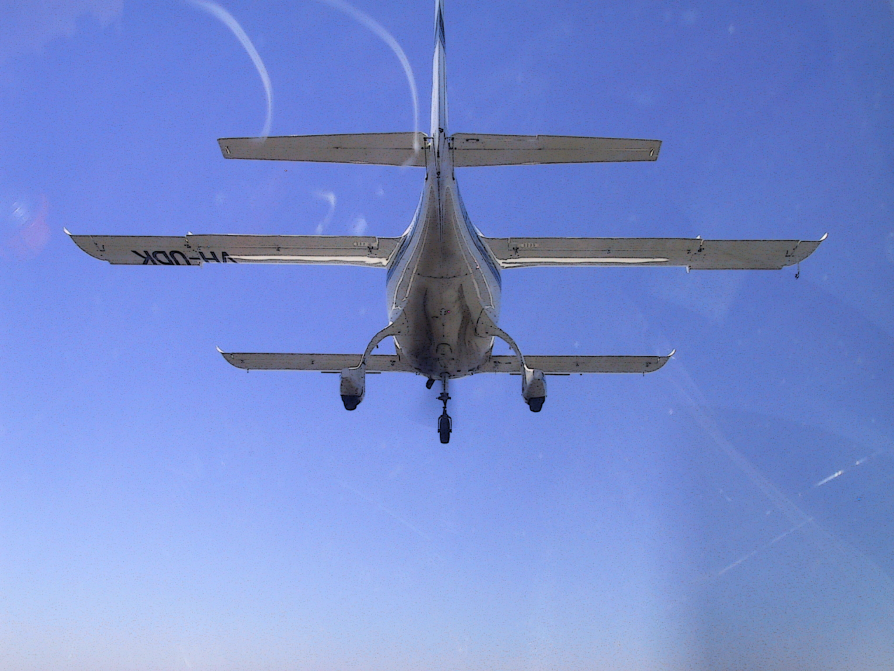 (Van Osselaer, P. 2004)
To some, this is a workplace. What kind of workplace do you see for yourself?
“The success of your presentation will be judged not by the knowledge you send but by what the listeners receive.” 
Lilly Walters
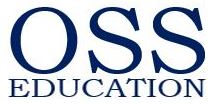 Workplace Communication Principles
Workplace communication is communication.
A workplace is a social environment and, as such it requires communication to function.
Effective communication is expected to lead to an efficient workplace.
Understanding theories of communication can help us engage in more effective communication. 
Let us consider a few examples of communication theories.
v20220801
BUSCOM301 Business Communication – Session 01
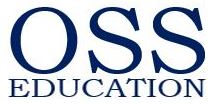 Communication Theories – Examples
Adaptive Structuration Theory (AST)Groups and organizations create rules and resources which are defined as structures. These structures form social systems which develop a life of their own. The quality of the structure affects decision making, and decisions also affect the structure.
Communication Theories – Communication Studies
v20220801
BUSCOM301 Business Communication – Session 01
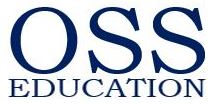 Communication Theories – Examples
Communication theory is a proposed description of communication phenomena, the relationships among them, a storyline describing these relationships, and an argument for these three elements. Communication theory provides a way of talking about and analyzing key events, processes, and commitments that together form communication. Theory can be seen as a way to map the world and make it navigable; communication theory gives us tools to answer empirical, conceptual, or practical communication questions. (Miller, K. 2005)
v20220801
BUSCOM301 Business Communication – Session 01
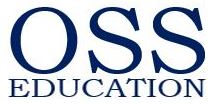 Communication Theories – Examples
Today, the main models of communication can be split into three categories: 
Linear models … one-way communication.
Interactive models … two way communication.
Transactional Models … two way communication where the message gets more complex as the communication progresses. 
(Drew, C. 2022)
For details, check the website: All 8 Models of Communication, Explained! (2022) (helpfulprofessor.com)
v20220801
BUSCOM301 Business Communication – Session 01
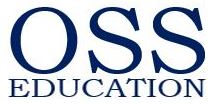 Communication Theories – Examples
Semiotics can help us to understand why certain signs are interpreted differently in different cultures and different geographies. For instance, the American “OK” hand sign may be considered rude in Brazil, while the concept of mobile home is understood differently in the United Kingdom. Therefore, semiotics emphasizes the importance of providing appropriate social and cultural context for a communicant so that the message does not get “lost in translation.” (Riera, J.J. , K. 2022)
v20220801
BUSCOM301 Business Communication – Session 01
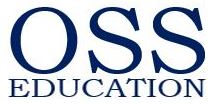 The Communication Process – 1
‘Writer’.
Sender.
Message and signs.
Media and channels.
Signs.
Context and differance [no spelling mistake].
Perception.
…
v20220801
BUSCOM301 Business Communication – Session 01
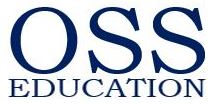 The Communication Process – 2
...
Receiver.
The reader and the message.
Interpretation.
Integration.
Making sense.
Using the sense made from the message.
… Recursion.
v20220801
BUSCOM301 Business Communication – Session 01
Every text is within a (con)text.
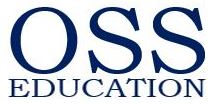 Business Communication in Context
Business communication happens within a wide social context.
It happens within a set of social groups and a variety of cultural environment.
This is true “despite” the workplace focus.
The workplace environment is one of the contexts of business communication.
What is the workplace?
v20220801
BUSCOM301 Business Communication – Session 01
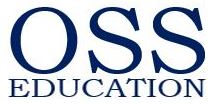 The Workplace – An Institution
The workplace is an institution.
An institution is a force for stability.
It predicates consistency for survival.
It relies on rules and regulations.
It uses power to enforce these.
It enforces these on a community.
It uses a workplace culture to achieve this.
Aspects of that culture include hierarchy and order.
v20220801
BUSCOM301 Business Communication – Session 01
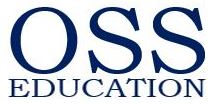 The Workplace – A Community
The workplace is a community.
A community is a source for feedback.
It is a force for adaptation.
It predicates change for survival.
It relies on transgression.
It uses analysis and critique.
It applies these to the institution.
It uses a workplace culture to achieve this.
It requires an acceptance of difference.
v20220801
BUSCOM301 Business Communication – Session 01
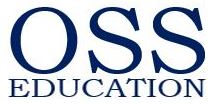 The Workplace – In Context
The workplace exists within a set of institutions and within a set of communities.
It exists within a set of tensions between consistency and the need for change.
Consistency and change are understood within  cultural frameworks.
Communication is a means to bring to the for the various cultural issues that must be addressed to achieve a balance between consistency and change.
It is a matter of survival.
v20220801
BUSCOM301 Business Communication – Session 01
Culture and Business Communication.
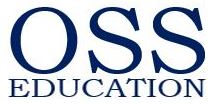 Business Culture and Beyond
A business confronts cultural issues within a defined institutional culture.
It relies on a form of organisational identity.
This culture overlaps with the various cultural strains of its variety of stakeholders.
It requires organisational knowledge.
It functions with the various cultural strains of the social groups and institutions in which the business operates.
It requires feedback and adaptation systems.
v20220801
BUSCOM301 Business Communication – Session 01
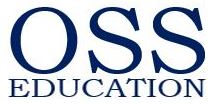 Some Communication Challenges
Abstract of:Jenny Dawkins, (2004) "Corporate responsibility: The communication challenge", Journal of Communication Management, Vol. 9 Iss: 2, pp.108 – 119, available: http://www.emeraldinsight.com/doi/abs/10.1108/ 13632540510621362 [accessed 14 Feb 2016, no longer available online].
v20220801
BUSCOM301 Business Communication – Session 01
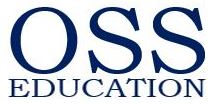 Globalisation and Diversity – 1
We are increasingly connected with people from almost anywhere.
Globalisation involves opportunities and risks.
The move to more online communication extends our reach…
… and increases that which reaches us.
What are the implications of this?
We are facing increasing diversity.
Why is this important?
What are the advantages of diversity?
What can be problems linked to diversity?
v20220801
BUSCOM301 Business Communication – Session 01
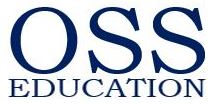 Globalisation and Diversity – 2
Advantages of globalisation and diversity include access to more information… more data… different forms of interpretation of data. 
More data and more resources imply a need for more information on the data and the resources.
Information is culturally driven and may require investing in different ways to make sense of the amount and specificity of the various types and forms of information.
v20220801
BUSCOM301 Business Communication – Session 01
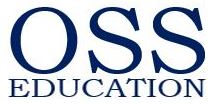 Intercultural Competency – 1
The increase in diversity of information, both globally and locally, implies the importance of intercultural competency.
We must consider the differences between cultures and how this impacts the data its interpretation.
We must make sense with the information originating from a context that may be foreign.
We must consider that information we provide may be used in a context different to ours.
v20220801
BUSCOM301 Business Communication – Session 01
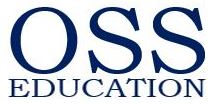 Intercultural Competency – 2
“lntercultural competence is the ability to function effectively across cultures, to think and act appropriately, and to communicate and work with people from different cultural backgrounds – at home or abroad.”
(Monash Intercultural Lab 2022, adapted from Leung, K. Ang, S. and Tan. M.L., 2014)
v20220801
BUSCOM301 Business Communication – Session 01
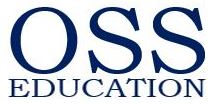 Social Media
We operate in an era of social media.
We must take into account the social media tools and the associated culture.
We must take into account the social media policies of the workplace and the associated culture.
The rules for social networking are impacted by social media.
There are ethical issues associated with social media, including privacy and ownership of information.
v20220801
BUSCOM301 Business Communication – Session 01
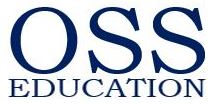 Communication and Ethics
Ethics are critically important.
Being aware of objectivity and subjectivity.
Avoiding misleading facts and figures.
Avoiding misleading suggestions.
Respecting rights and 
Abiding by codes of ethics.
Respecting rights and obligations.
Being aware of moral dilemmas.
Remaining accountable.
Never ignore the relevance of whom we send messages to.
v20220801
BUSCOM301 Business Communication – Session 01
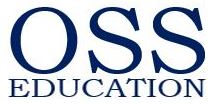 Communication Is Changing
Communication is a moving feast.
It can be argued that it does change with each instance of communication.
Communication implies diversification.
Communication implies accumulation.
Diversification and accumulation of data implies complex dynamics concerning the acquisition of knowledge.
The acceleration of the accumulation of data implies significant limitations on the concept of completeness of information.
v20220801
BUSCOM301 Business Communication – Session 01
{[(…communication barriers…)]}
‘It could be said that the first communication barrier is to be invisible.’
Pierre Van Osselaer
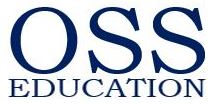 Communication Barriers
Physical.
Environmental. 
Within the receiver.
Within the sender.
v20220801
BUSCOM301 Business Communication – Session 01
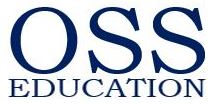 Physical Barriers
The physical distance between the person sending the message and the one receiving it.
The medium used for the communication.
The technical quality of the medium.
The technical quality of the message.
Issues of senses and the need for clarity… and redundancy.
…
v20220801
BUSCOM301 Business Communication – Session 01
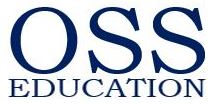 Environmental Barriers
The place and time of the communication.
The impact of the location.
In impact of the immediate surroundings.
The impact of the wider environment.
The potential impact of disruption.
Issues of interference and its impact on the ability to receive the message and the ability to make sense of it.
…
v20220801
BUSCOM301 Business Communication – Session 01
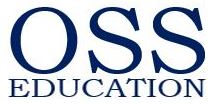 Barriers Within the Receiver
The receiver of the message may have  difficulties due to: 
limited sensory functions.
limited familiarity with the environment.
limited familiarity with the medium.
limited familiarity with the message format.
limited familiarity with the concepts. 
The receiver may have preconceptions or value issues causing dissonance with the message.
…
v20220801
BUSCOM301 Business Communication – Session 01
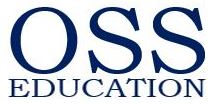 Barriers Within the Sender
The sender of the message may have  difficulties due to: 
limited sensory functions.
limited familiarity with the environment.
limited familiarity with the medium.
limited familiarity with the message format.
limited familiarity with the concepts. 
The sender may have preconceptions or value issues causing dissonance with the audience.
…
v20220801
BUSCOM301 Business Communication – Session 01
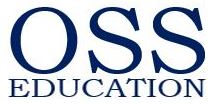 Consistency of Barriers
One may notice a certain consistency of barriers.
We need to be on are guard about what this means.
We deal with a matrix of barriers.
The dynamics of overlap and interactions must always be considered.
Nevertheless, some obvious issues can be addressed in general terms, such as cultural gap between sender and receiver, poor communication techniques, and environmental barriers.
v20220801
BUSCOM301 Business Communication – Session 01
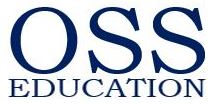 Breaking Down Barriers
Removing environmental distractions.
Being aware of language differences; bet it verbal, graphical, attitudinal... 
Adjusting our communication techniques.
Adjusting our communication style.
Aiming for contextual clarity and efficiency. 
Giving our full attention to feedback and taking it into account to adjust contents and presentation.
Certificate IV in Marketing
v20220801
BUSCOM301 Business Communication – Session 01
Acquired knowledge and skills will be assessed to check competency and also to assist progress.
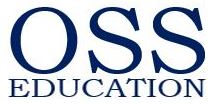 Assessments – 1 – Nerves
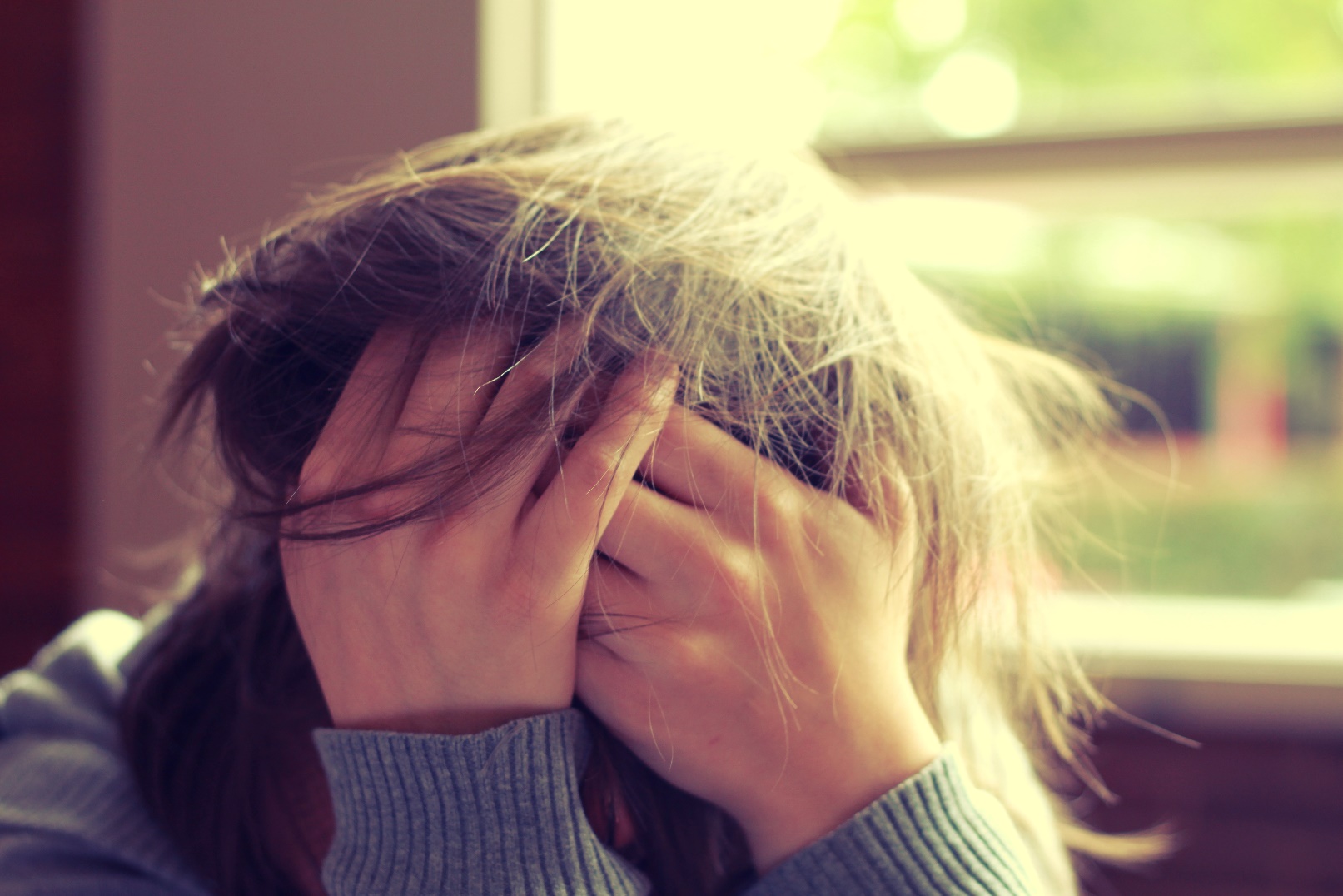 (Bing, 2021)
v20220801
BUSCOM301 Business Communication – Session 01
There is no need to panic.
Participate in the activities for the unit, engage with the material, and use provided guidance…
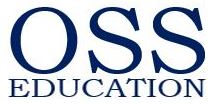 Assessments Table
Ten weekly practical exercises: due weeks 2 to 11, weighting 10% in total.
Analytical report: due week 5, weighting 30%.
Case study and draft report: due week 10, weighting 30%.
Oral presentation and final report: due weeks 11 and 12, weighting 30%.
v20220801
BUSCOM301 Business Communication – Session 01
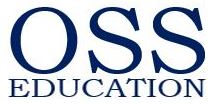 Assessments Details
As per the unit outline points 07 to 11.
v20220801
BUSCOM301 Business Communication – Session 01
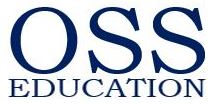 Towards Success
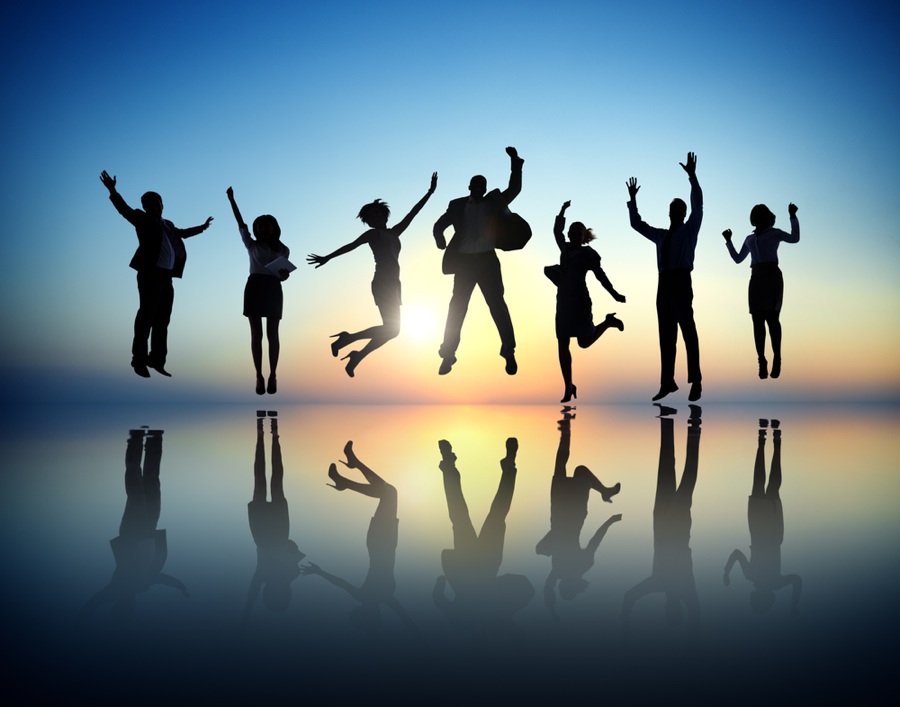 (Bay, F. 2019)
v20220801
BUSCOM301 Business Communication – Session 01
See assessments as steps 
towards success…
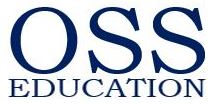 Session 01 Learning Summary
Theories of communication. 
Business communication in context. 
Culture and business communication.
Assessing communication barriers.
Planning assessments.
v20220801
BUSCOM301 Business Communication – Session 01
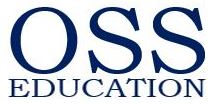 References – 1
Bay, F. 2019, ‘Leaders must always celebrate success’, Speak to Lead!, viewed 01 August 2022, Leaders must always celebrate success - Speak to Lead!
 
Bing. 2021, [Nerves], viewed 29 April 2021, making presentation stress images - Bing images

Communication Studies, 2022, ‘Communication theories’, Communication studies, viewed 01 August 2022, Communication Theories – Communication Studies 

Drew, C. 2022, ‘All 8 models of communication explained!’, HelpfulProfessor.com, viewed 01 August 2022, All 8 Models of Communication, Explained! (2022) (helpfulprofessor.com)

Monash Intercultural Lab, 2022, ‘What is intercultural competency, and why is it important?’, About the Lab, viewed 01 August 2022, What is intercultural competence? - Monash Intercultural Lab
Certificate IV in Marketing
v20220801
BUSCOM301 Business Communication – Session 01
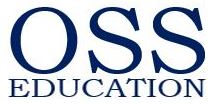 References – 2
Miller, K. 2005, cited in Wikipedia – Communication theory, viewed 01 August 2022, Communication theory - Wikipedia , first paragraph.

Riera, J.J. 2022, ‘Semiotic Theory’, Theoretical Models for Teaching and Research, viewed 01 August 2022, Semiotic Theory – Theoretical Models for Teaching and Research (wsu.edu)

Van Osselaer, P. 2004, PVO_P_Pic_Aero_FrmNar_20041219_A32_PE.
Certificate IV in Marketing
v20220801
BUSCOM301 Business Communication – Session 01
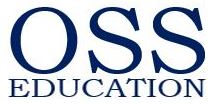 Copyright
© OSS Education 2022| Pierre Van Osselaer 20220801 | oss@oss.com.au
v20220801
BUSCOM301 Business Communication – Session 01
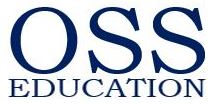 BUSCOM301 Business Communication
Session 01

Thank you